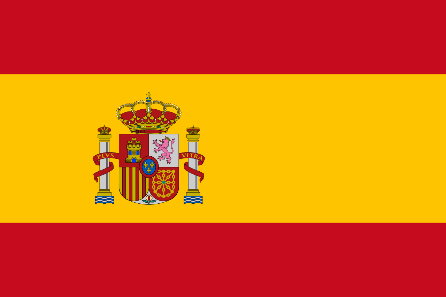 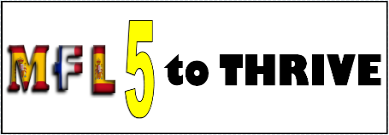 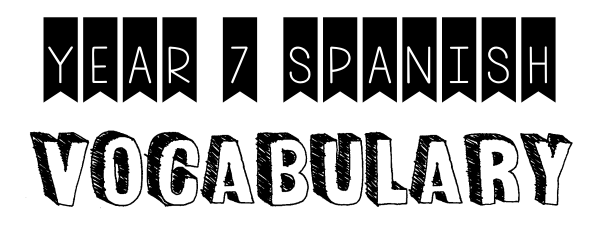 Vocabulary test = one per fortnight as decided by your class teacher
Write your answers at the back of your pink books
Marks /20
Revise vocabulary in your booklet by copying out over and over until you know it off by heart
Create your own flashcards and ask a friend or family member to test you on the spellings 
Use Memrise (your teacher will help you get set up if you aren’t already)
20/20 = HP   	 16/20 = MFL point         Underperforming = Come back at lunchtime
HIGHER
Write numbers 1-10 at the back of your yellow book, then in silence write out the Spanish translations
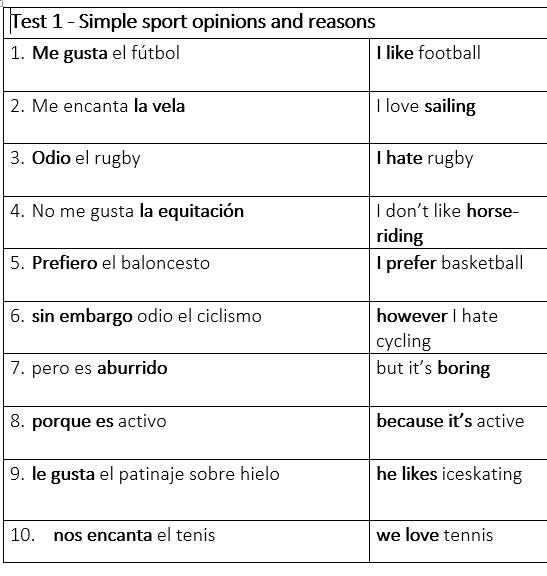 FOUNDATION 
Write numbers 1-10 at the back of your yellow book, then in silence write out the Spanish translations of the words in bold.
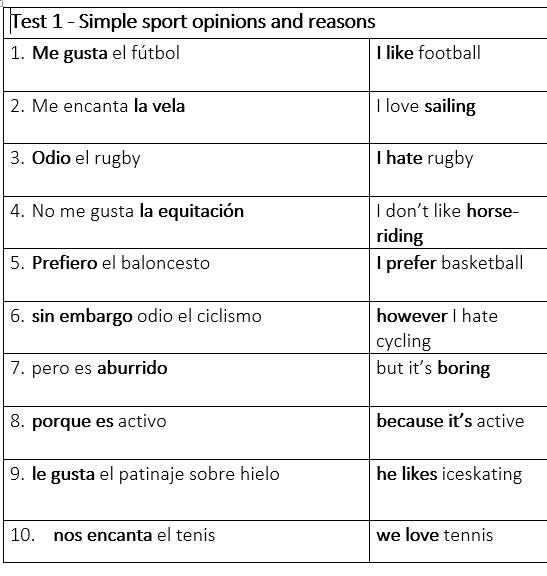 ANSWERS
Now swap books with the person next to you and mark their answers.
When you get your book back copy your spellings correctly in green pen.
Write your score on the sheet at the back of your book.
20/20 = house point	16/20 = MFL point		Underperforming = Resit at lunch
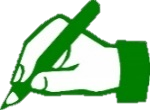 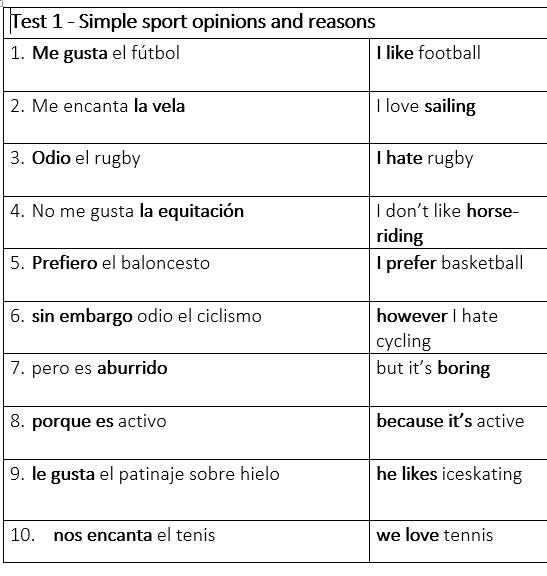 HIGHER
Write numbers 1-10 at the back of your yellow book, then in silence write out the Spanish translations
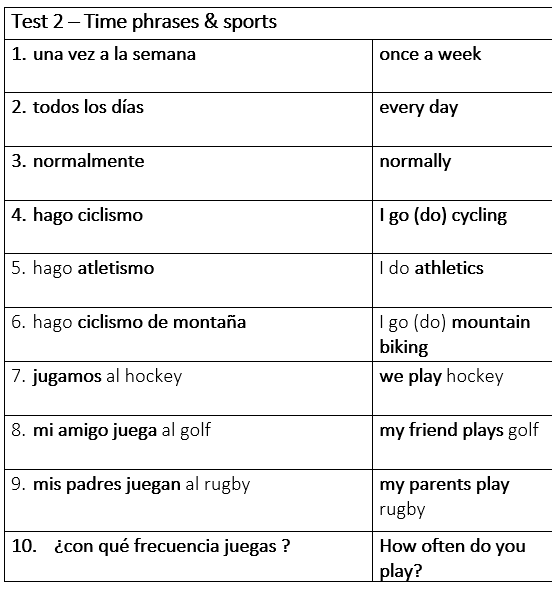 FOUNDATION 
Write numbers 1-10 at the back of your yellow book, then in silence write out the Spanish translations of the words in bold.
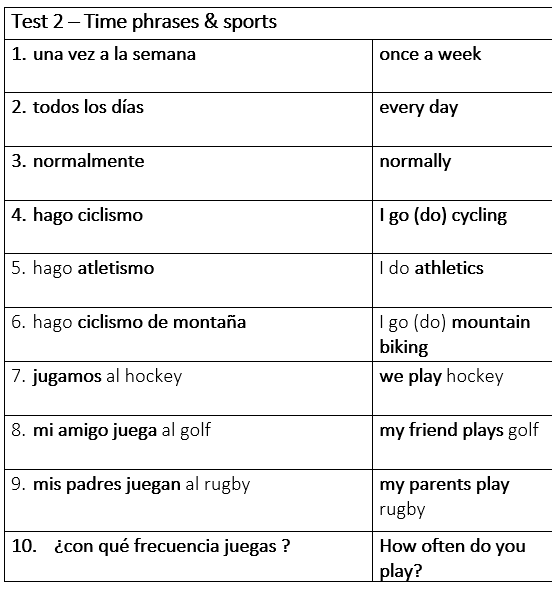 ANSWERS
Now swap books with the person next to you and mark their answers.
When you get your book back copy your spellings correctly in green pen.
Write your score on the sheet at the back of your book.
20/20 = house point	16/20 = MFL point		Underperforming = Resit at lunch
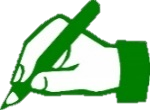 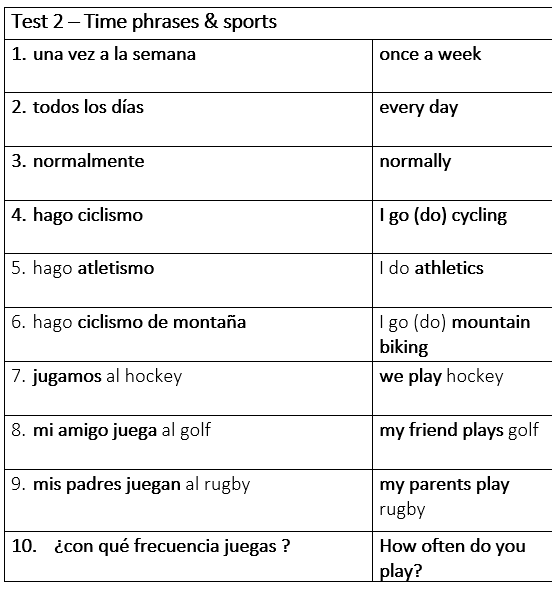 HIGHER
Write numbers 1-10 at the back of your yellow book, then in silence write out the Spanish translations
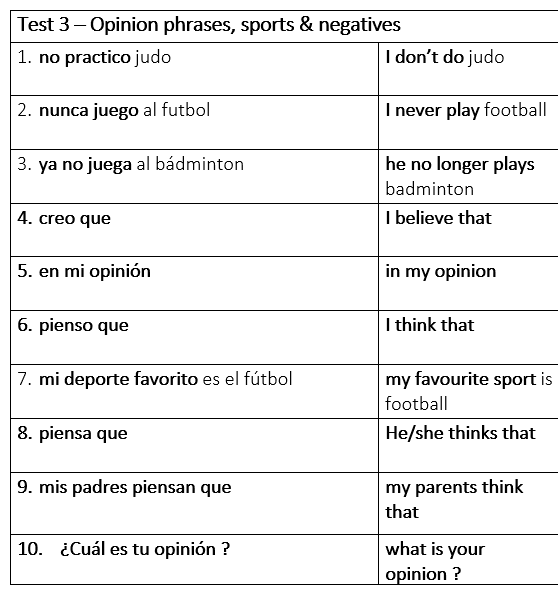 FOUNDATION 
Write numbers 1-10 at the back of your yellow book, then in silence write out the Spanish translations of the words in bold.
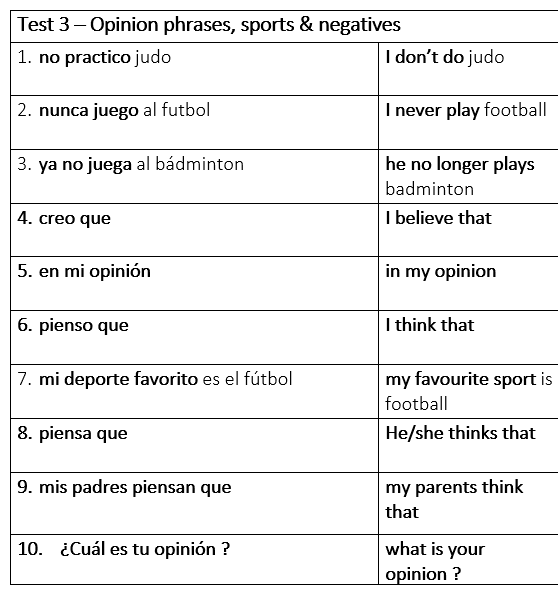 ANSWERS
Now swap books with the person next to you and mark their answers.
When you get your book back copy your spellings correctly in green pen.
Write your score on the sheet at the back of your book.
20/20 = house point	16/20 = MFL point		Underperforming = Resit at lunch
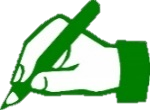 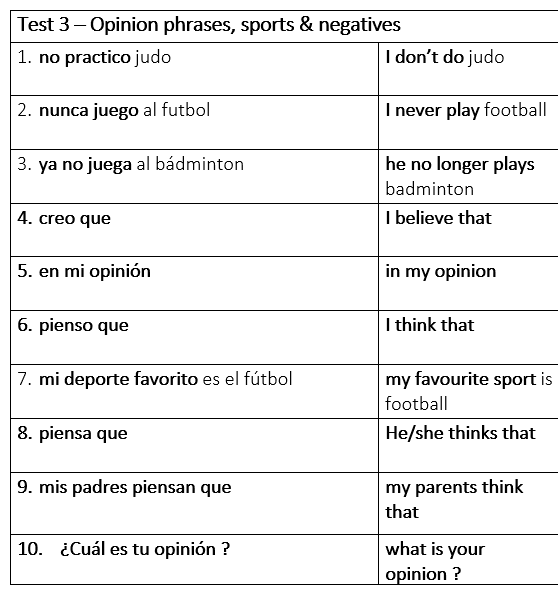 HIGHER
Write numbers 1-10 at the back of your yellow book, then in silence write out the Spanish translations
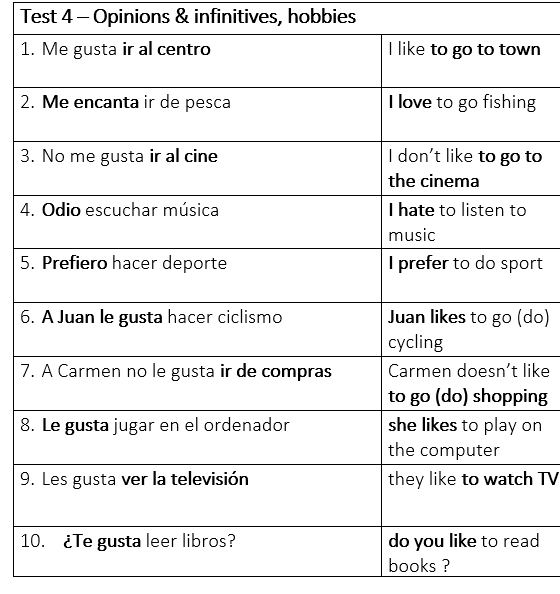 FOUNDATION 
Write numbers 1-10 at the back of your yellow book, then in silence write out the Spanish translations of the words in bold.
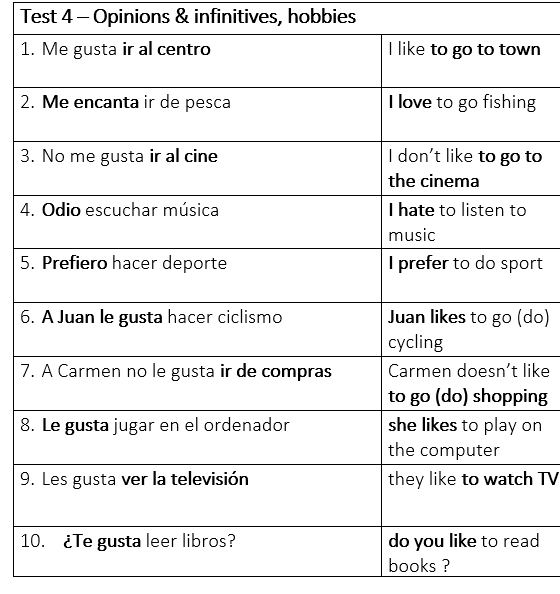 ANSWERS
Now swap books with the person next to you and mark their answers.
When you get your book back copy your spellings correctly in green pen.
Write your score on the sheet at the back of your book.
20/20 = house point	16/20 = MFL point		Underperforming = Resit at lunch
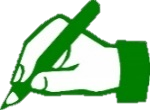 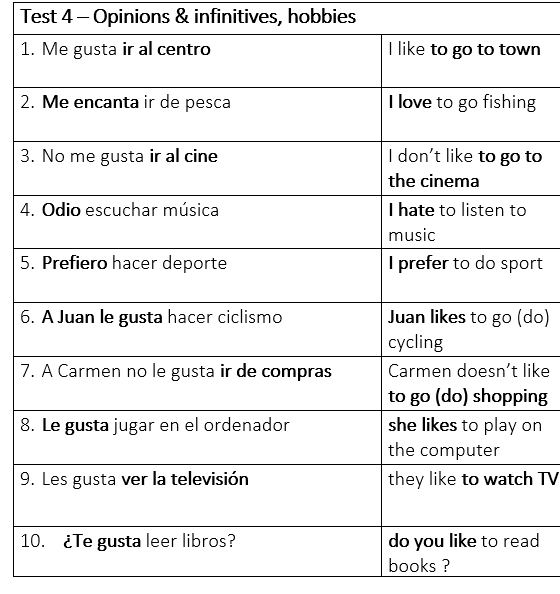 HIGHER
Write numbers 1-10 at the back of your yellow book, then in silence write out the Spanish translations
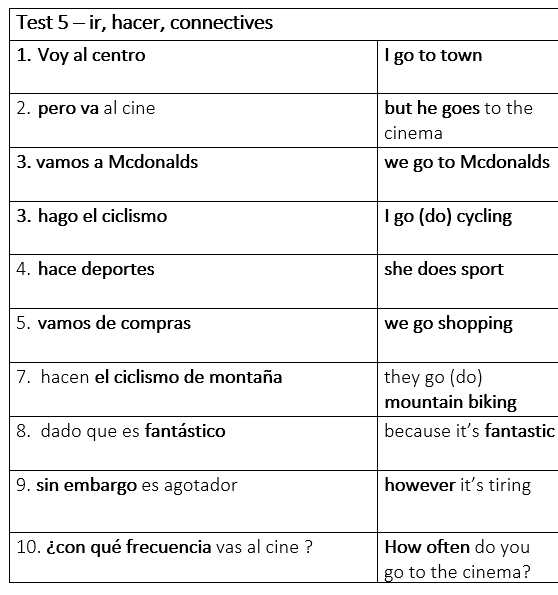 FOUNDATION 
Write numbers 1-10 at the back of your yellow book, then in silence write out the Spanish translations of the words in bold.
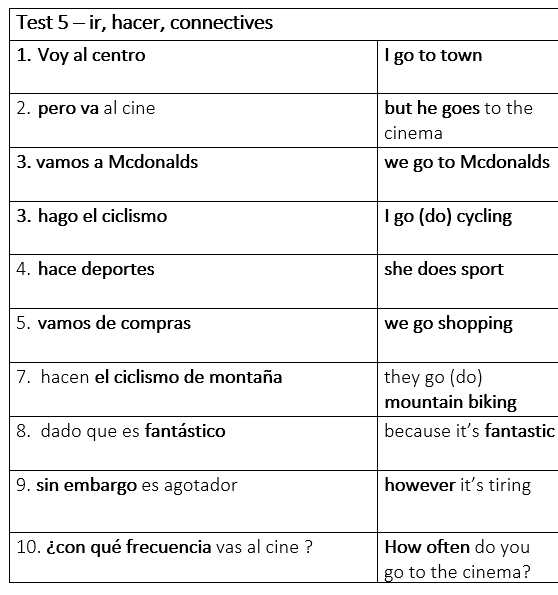 ANSWERS
Now swap books with the person next to you and mark their answers.
When you get your book back copy your spellings correctly in green pen.
Write your score on the sheet at the back of your book.
20/20 = house point	16/20 = MFL point		Underperforming = Resit at lunch
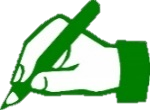 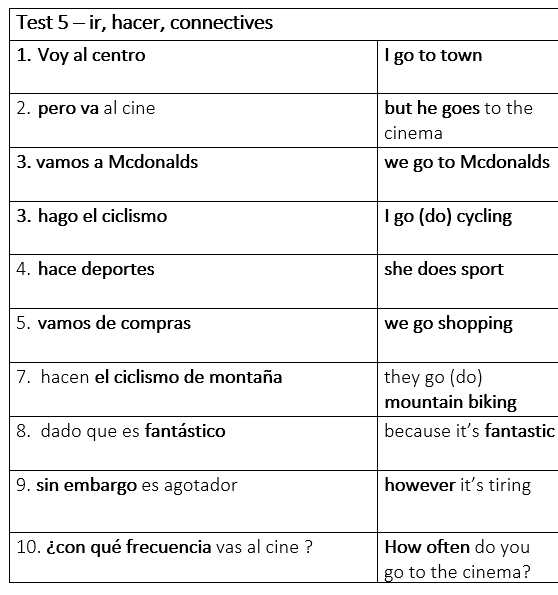 HIGHER
Write numbers 1-10 at the back of your yellow book, then in silence write out the Spanish translations
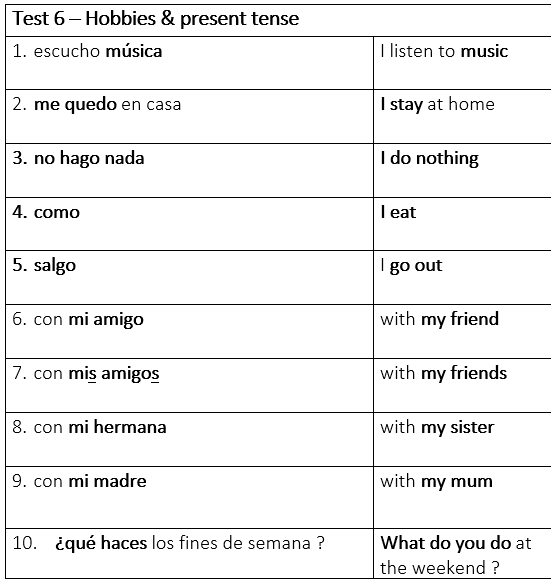 FOUNDATION 
Write numbers 1-10 at the back of your yellow book, then in silence write out the Spanish translations of the words in bold.
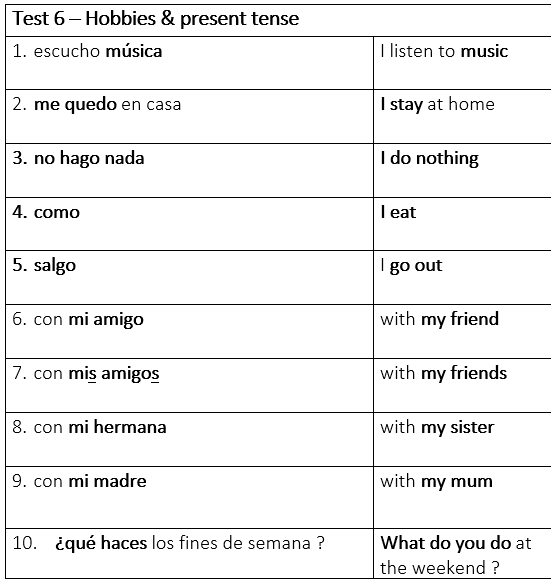 ANSWERS
Now swap books with the person next to you and mark their answers.
When you get your book back copy your spellings correctly in green pen.
Write your score on the sheet at the back of your book.
20/20 = house point	16/20 = MFL point		Underperforming = Resit at lunch
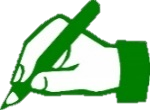 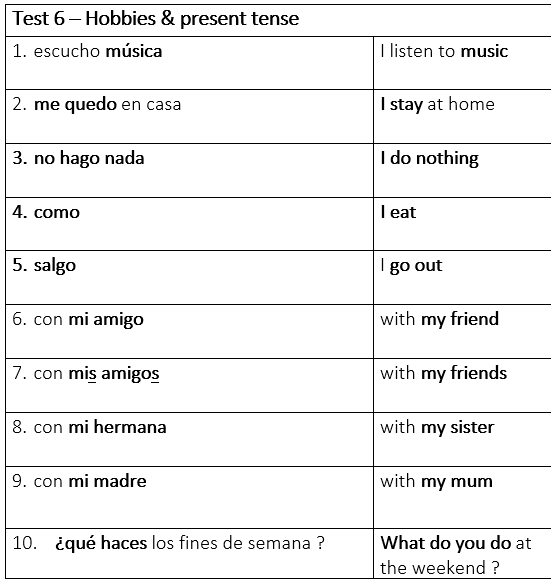 HIGHER
Write numbers 1-10 at the back of your yellow book, then in silence write out the Spanish translations
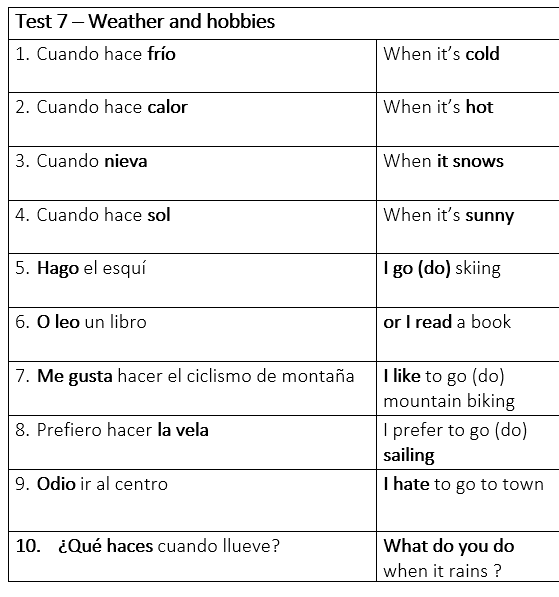 FOUNDATION 
Write numbers 1-10 at the back of your yellow book, then in silence write out the Spanish translations of the words in bold.
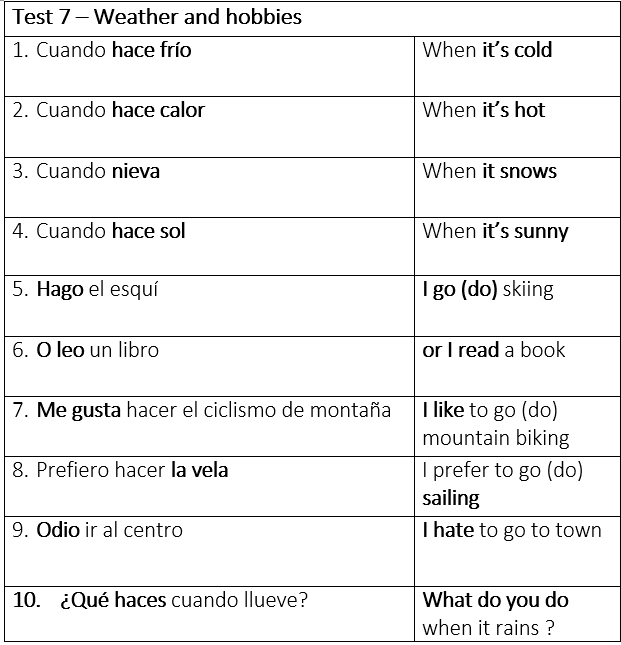 ANSWERS
Now swap books with the person next to you and mark their answers.
When you get your book back copy your spellings correctly in green pen.
Write your score on the sheet at the back of your book.
20/20 = house point	16/20 = MFL point		Underperforming = Resit at lunch
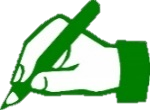 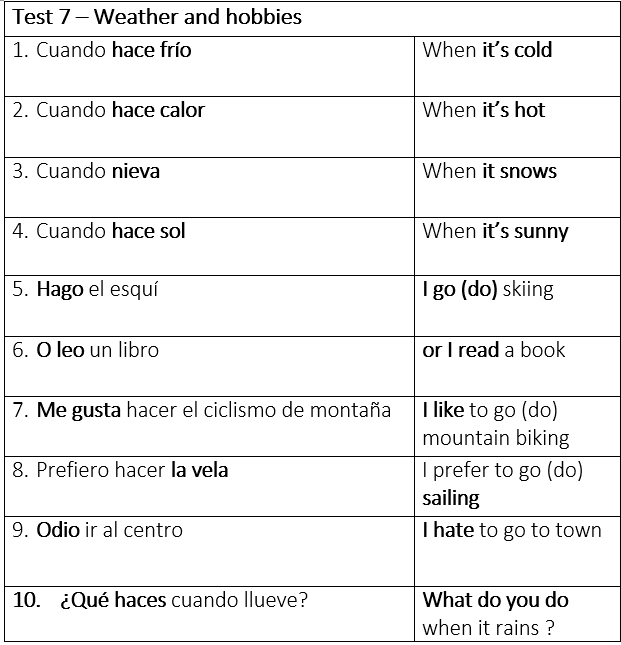 HIGHER
Write numbers 1-10 at the back of your yellow book, then in silence write out the Spanish translations
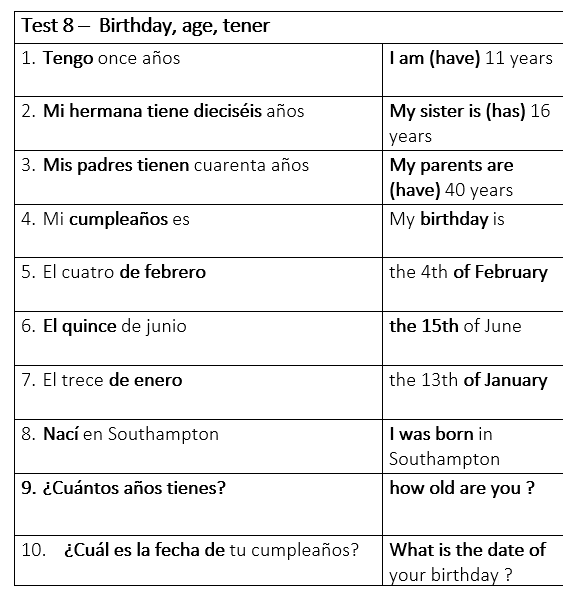 FOUNDATION 
Write numbers 1-10 at the back of your yellow book, then in silence write out the Spanish translations of the words in bold.
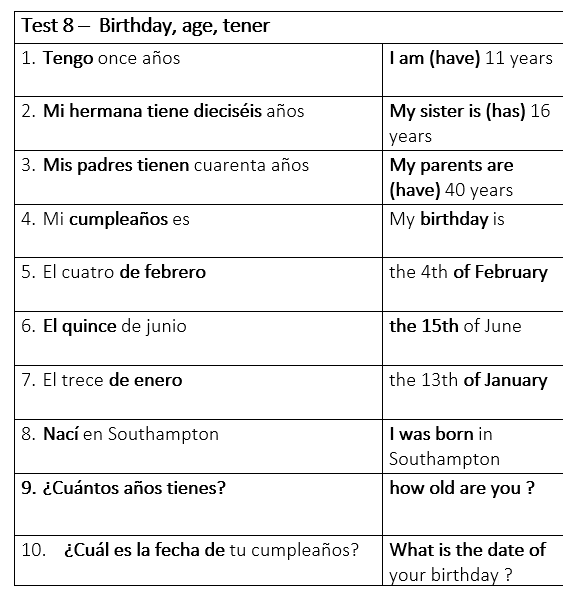 ANSWERS
Now swap books with the person next to you and mark their answers.
When you get your book back copy your spellings correctly in green pen.
Write your score on the sheet at the back of your book.
20/20 = house point	16/20 = MFL point		Underperforming = Resit at lunch
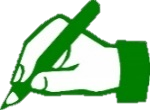 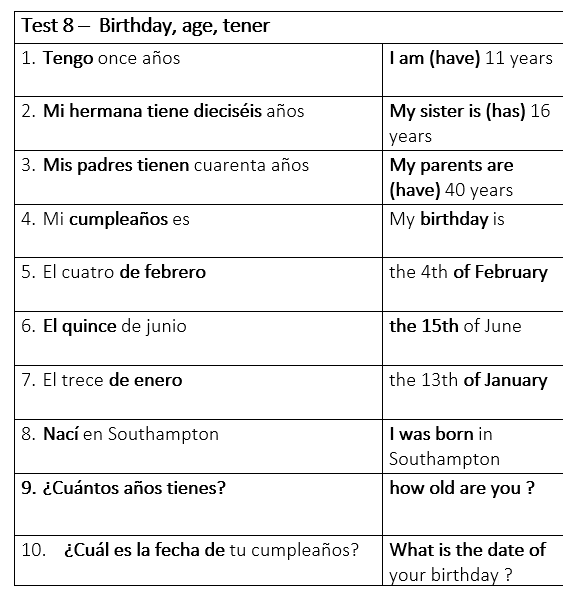 HIGHER
Write numbers 1-10 at the back of your yellow book, then in silence write out the Spanish translations
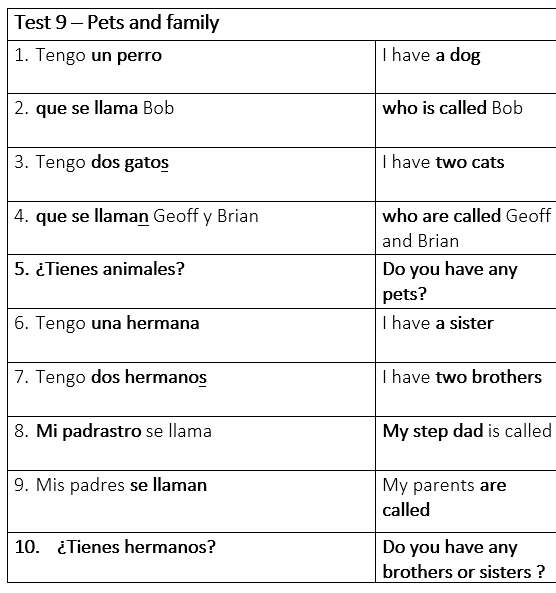 FOUNDATION 
Write numbers 1-10 at the back of your yellow book, then in silence write out the Spanish translations of the words in bold.
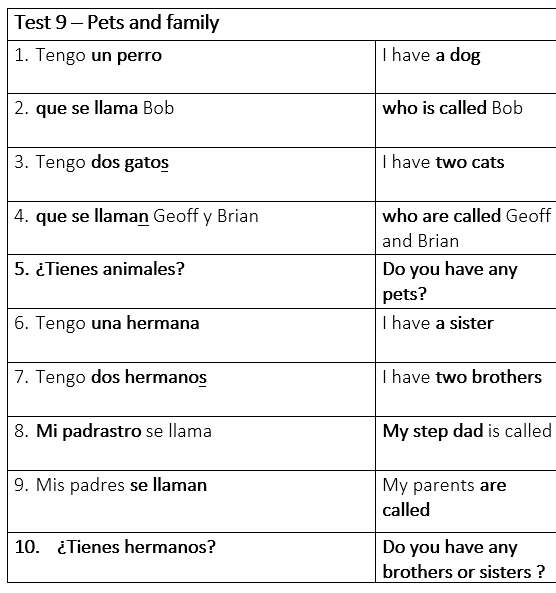 ANSWERS
Now swap books with the person next to you and mark their answers.
When you get your book back copy your spellings correctly in green pen.
Write your score on the sheet at the back of your book.
20/20 = house point	16/20 = MFL point		Underperforming = Resit at lunch
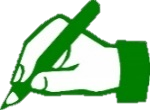 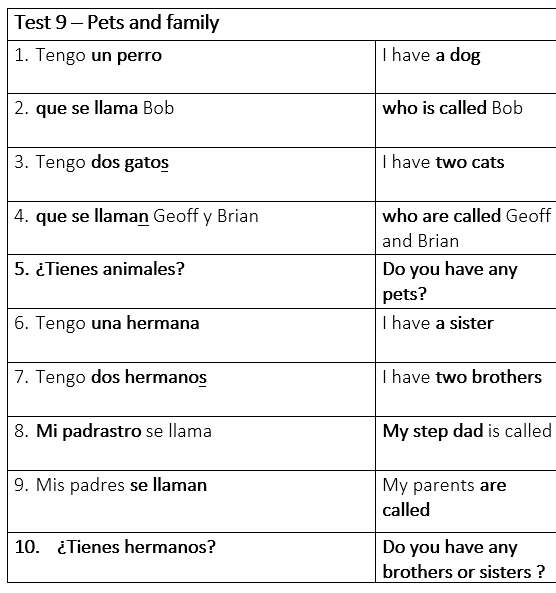 HIGHER
Write numbers 1-10 at the back of your yellow book, then in silence write out the Spanish translations
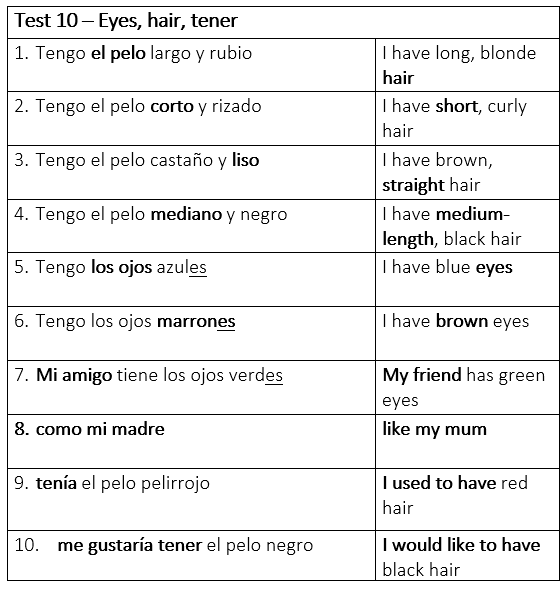 FOUNDATION 
Write numbers 1-10 at the back of your yellow book, then in silence write out the Spanish translations of the words in bold.
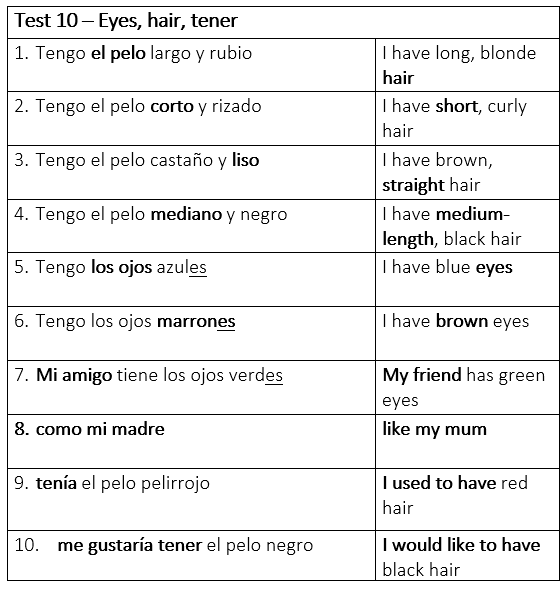 ANSWERS
Now swap books with the person next to you and mark their answers.
When you get your book back copy your spellings correctly in green pen.
Write your score on the sheet at the back of your book.
20/20 = house point	16/20 = MFL point		Underperforming = Resit at lunch
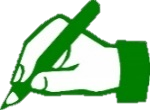 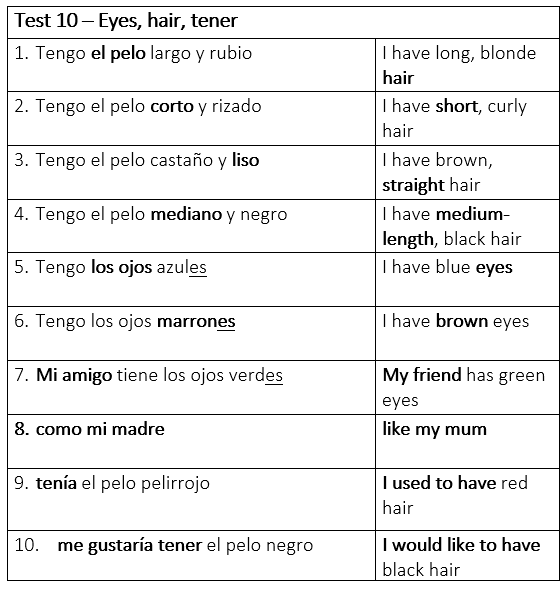 HIGHER
Write numbers 1-10 at the back of your yellow book, then in silence write out the Spanish translations
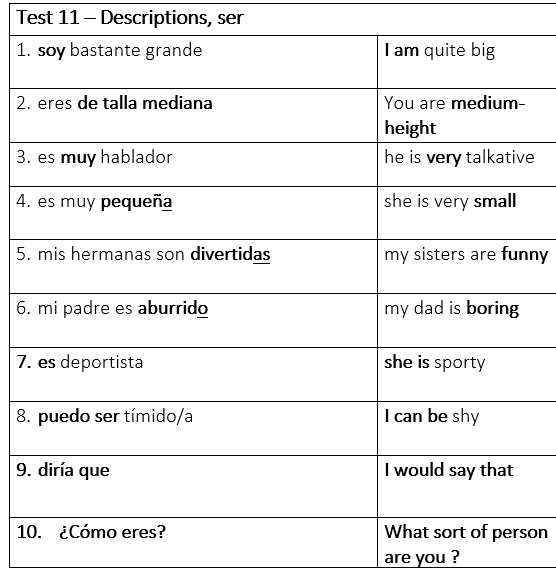 FOUNDATION 
Write numbers 1-10 at the back of your yellow book, then in silence write out the Spanish translations of the words in bold.
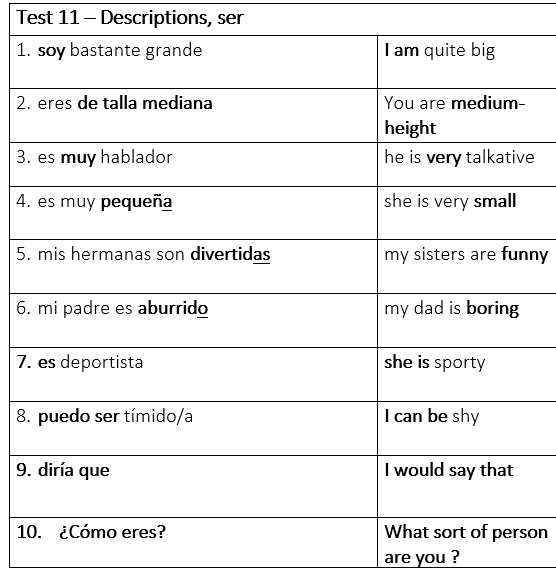 ANSWERS
Now swap books with the person next to you and mark their answers.
When you get your book back copy your spellings correctly in green pen.
Write your score on the sheet at the back of your book.
20/20 = house point	16/20 = MFL point		Underperforming = Resit at lunch
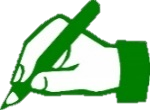 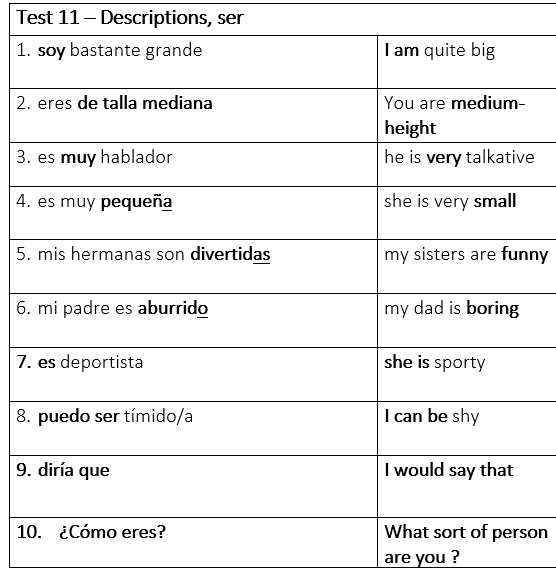 HIGHER
Write numbers 1-10 at the back of your yellow book, then in silence write out the Spanish translations
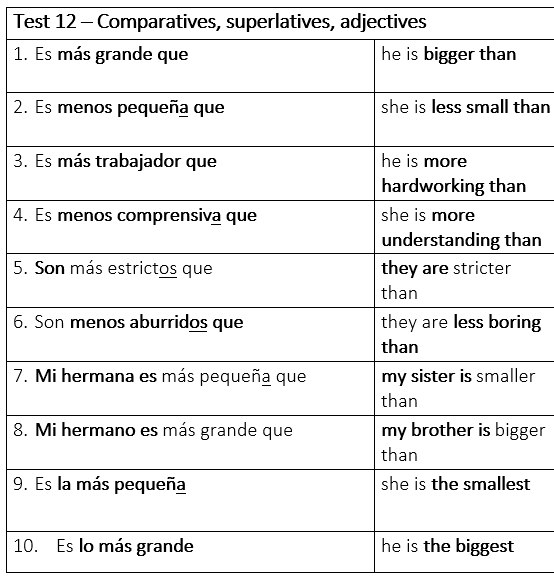 FOUNDATION 
Write numbers 1-10 at the back of your yellow book, then in silence write out the Spanish translations of the words in bold.
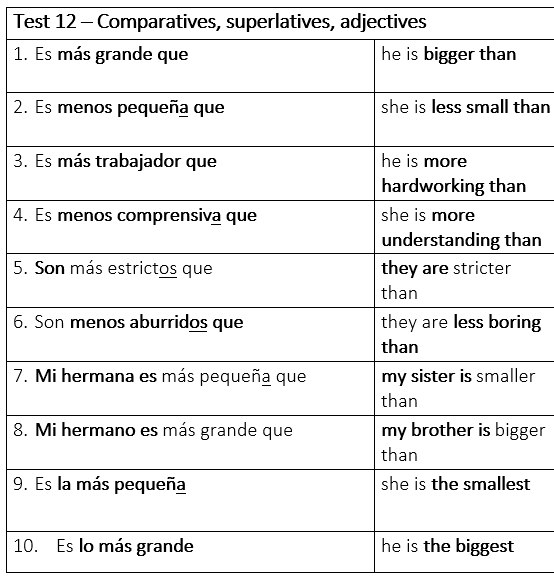 ANSWERS
Now swap books with the person next to you and mark their answers.
When you get your book back copy your spellings correctly in green pen.
Write your score on the sheet at the back of your book.
20/20 = house point	16/20 = MFL point		Underperforming = Resit at lunch
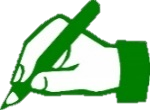 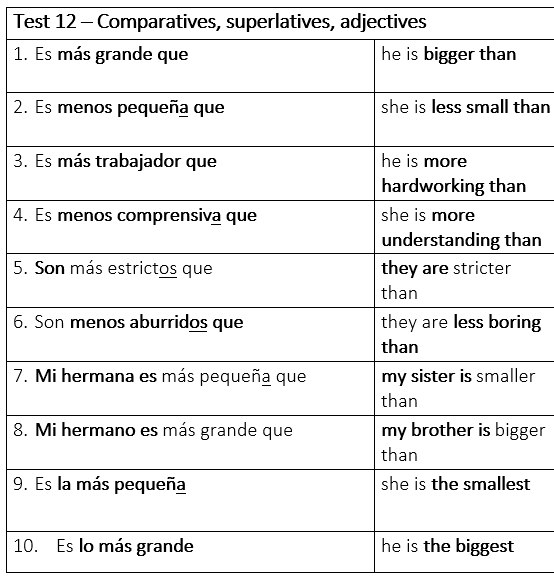 HIGHER
Write numbers 1-10 at the back of your yellow book, then in silence write out the Spanish translations
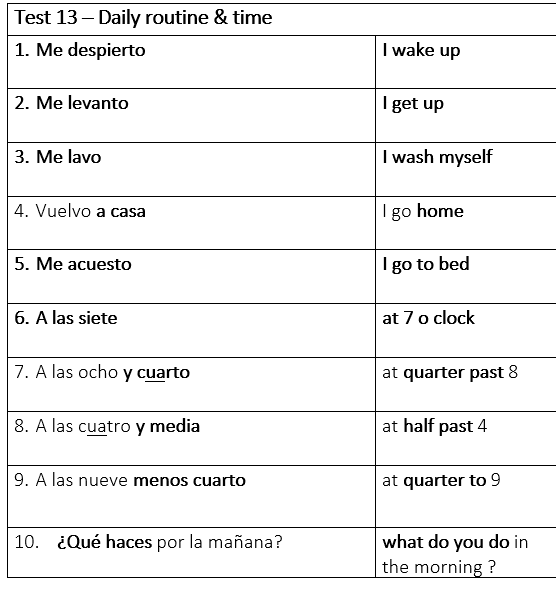 FOUNDATION 
Write numbers 1-10 at the back of your yellow book, then in silence write out the Spanish translations of the words in bold.
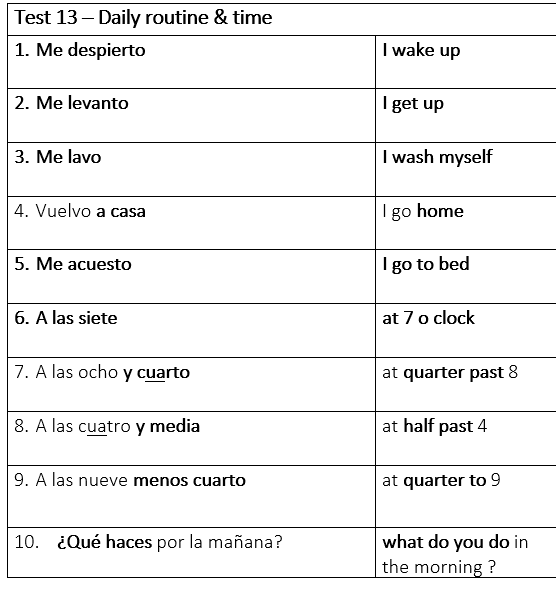 ANSWERS
Now swap books with the person next to you and mark their answers.
When you get your book back copy your spellings correctly in green pen.
Write your score on the sheet at the back of your book.
20/20 = house point	16/20 = MFL point		Underperforming = Resit at lunch
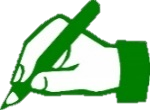 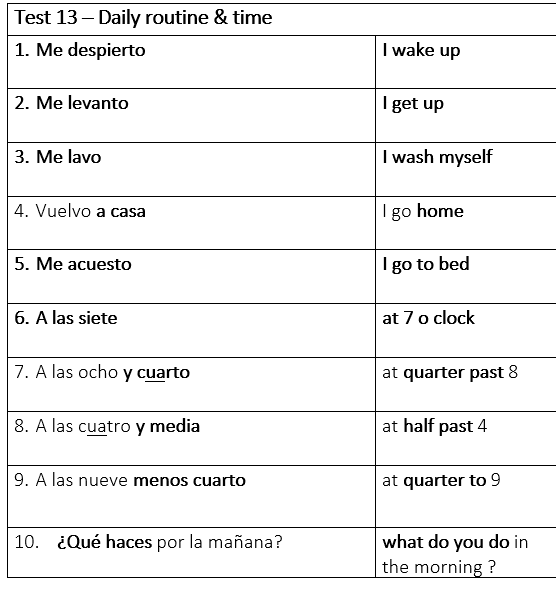 HIGHER
Write numbers 1-10 at the back of your yellow book, then in silence write out the Spanish translations
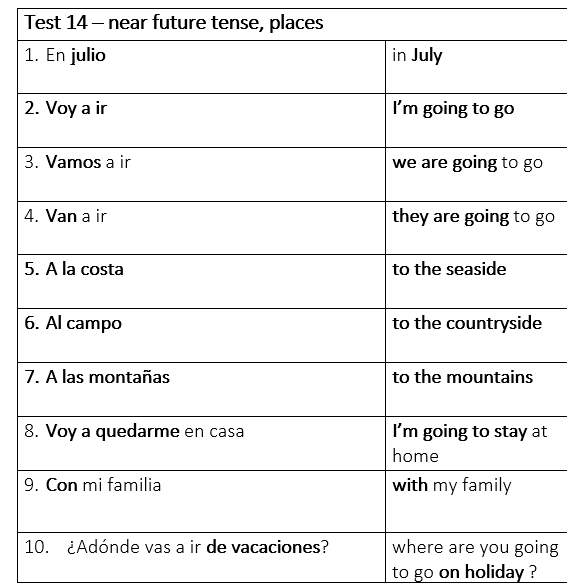 FOUNDATION 
Write numbers 1-10 at the back of your yellow book, then in silence write out the Spanish translations of the words in bold.
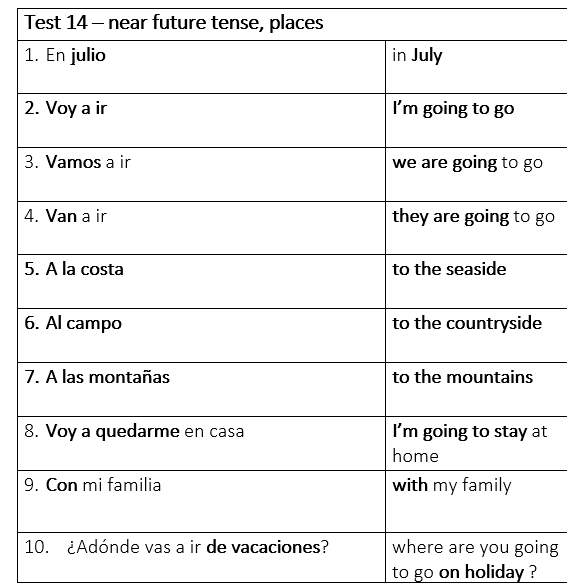 ANSWERS
Now swap books with the person next to you and mark their answers.
When you get your book back copy your spellings correctly in green pen.
Write your score on the sheet at the back of your book.
20/20 = house point	16/20 = MFL point		Underperforming = Resit at lunch
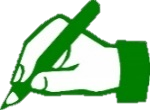 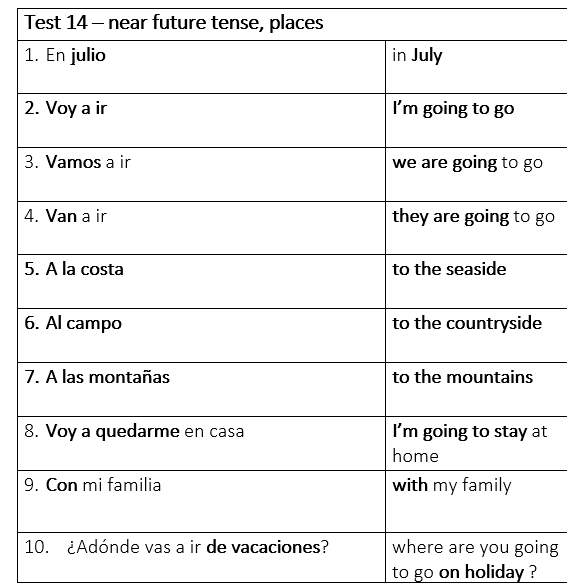 HIGHER
Write numbers 1-10 at the back of your yellow book, then in silence write out the Spanish translations
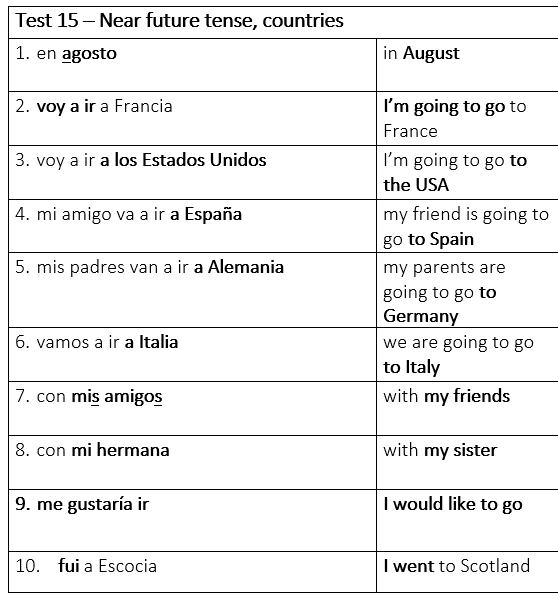 FOUNDATION 
Write numbers 1-10 at the back of your yellow book, then in silence write out the Spanish translations of the words in bold.
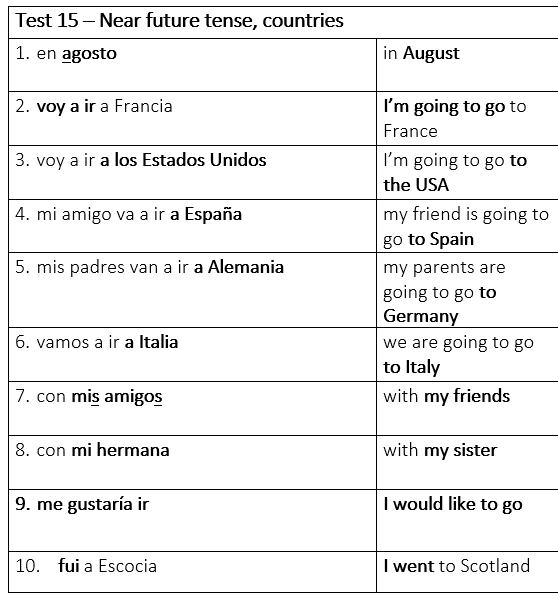 ANSWERS
Now swap books with the person next to you and mark their answers.
When you get your book back copy your spellings correctly in green pen.
Write your score on the sheet at the back of your book.
20/20 = house point	16/20 = MFL point		Underperforming = Resit at lunch
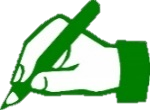 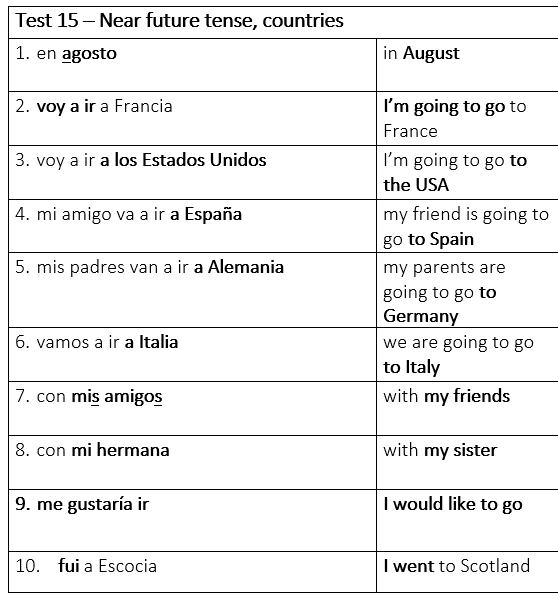 HIGHER
Write numbers 1-10 at the back of your yellow book, then in silence write out the Spanish translations
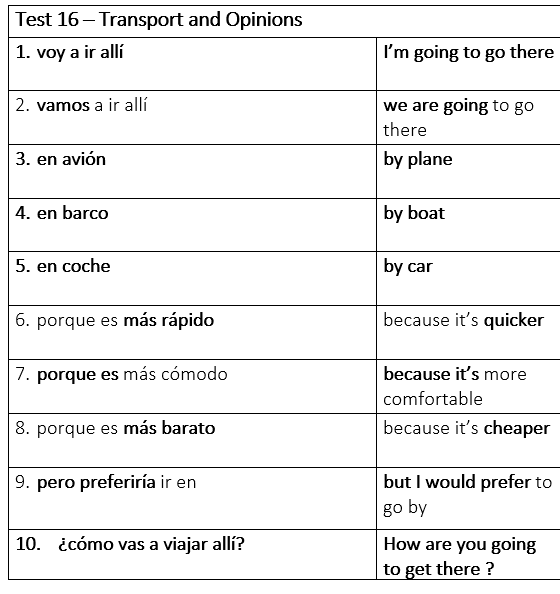 FOUNDATION 
Write numbers 1-10 at the back of your yellow book, then in silence write out the Spanish translations of the words in bold.
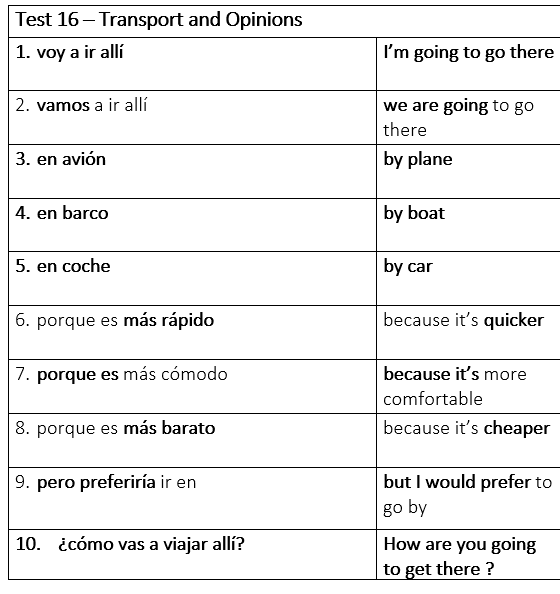 ANSWERS
Now swap books with the person next to you and mark their answers.
When you get your book back copy your spellings correctly in green pen.
Write your score on the sheet at the back of your book.
20/20 = house point	16/20 = MFL point		Underperforming = Resit at lunch
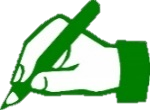 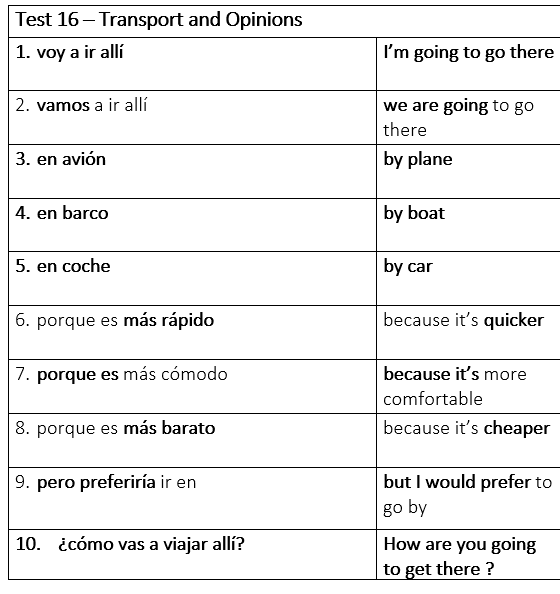 HIGHER
Write numbers 1-10 at the back of your yellow book, then in silence write out the Spanish translations
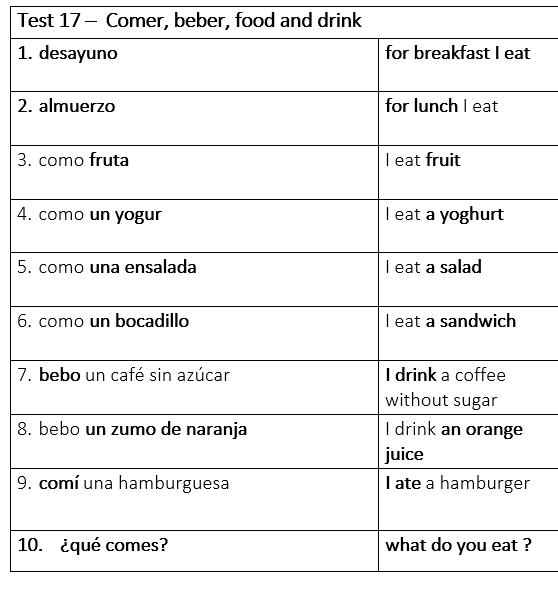 FOUNDATION 
Write numbers 1-10 at the back of your yellow book, then in silence write out the Spanish translations of the words in bold.
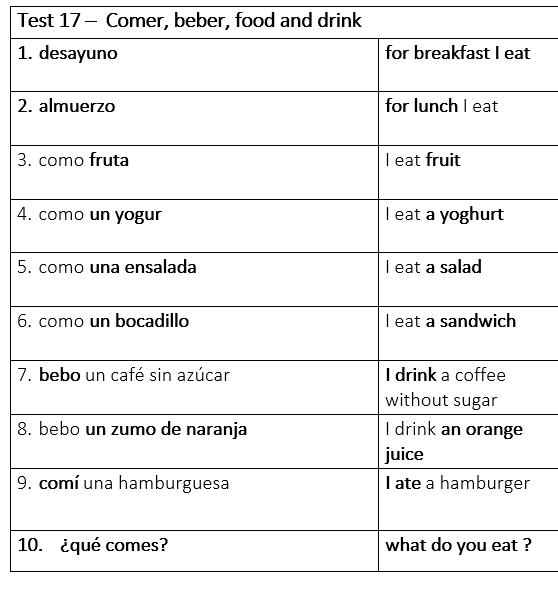 ANSWERS
Now swap books with the person next to you and mark their answers.
When you get your book back copy your spellings correctly in green pen.
Write your score on the sheet at the back of your book.
20/20 = house point	16/20 = MFL point		Underperforming = Resit at lunch
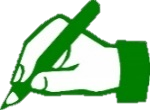 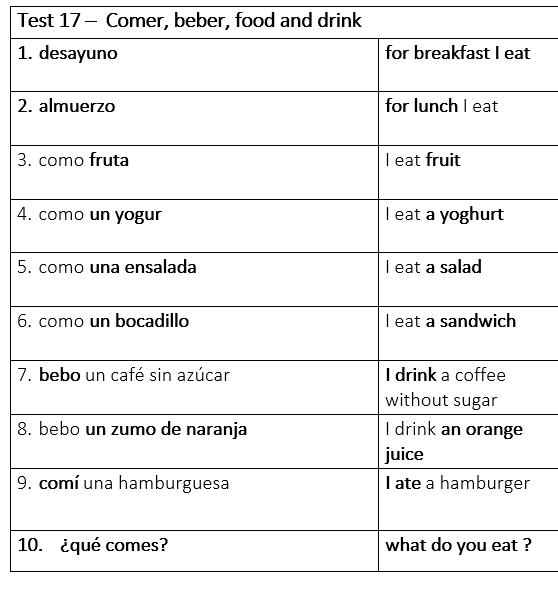 HIGHER
Write numbers 1-10 at the back of your yellow book, then in silence write out the Spanish translations
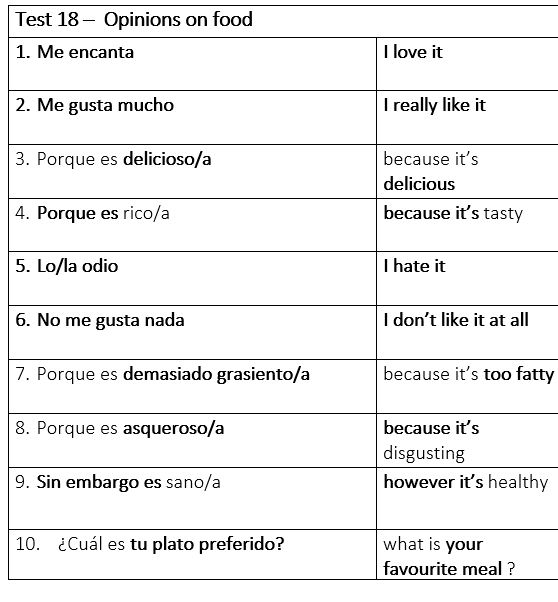 FOUNDATION 
Write numbers 1-10 at the back of your yellow book, then in silence write out the Spanish translations of the words in bold.
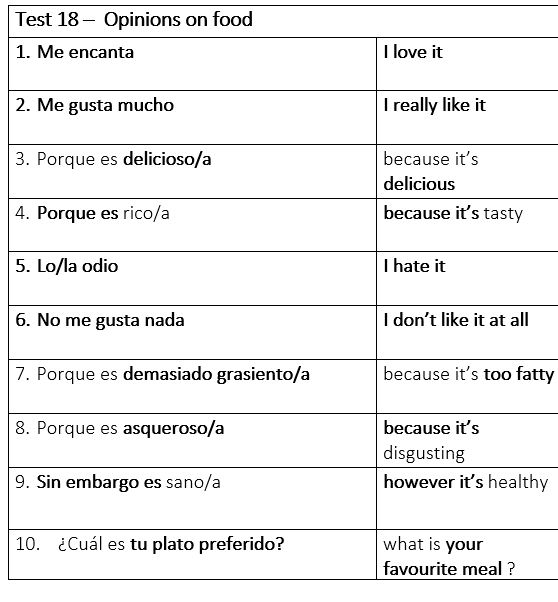 ANSWERS
Now swap books with the person next to you and mark their answers.
When you get your book back copy your spellings correctly in green pen.
Write your score on the sheet at the back of your book.
20/20 = house point	16/20 = MFL point		Underperforming = Resit at lunch
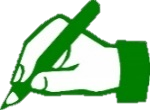 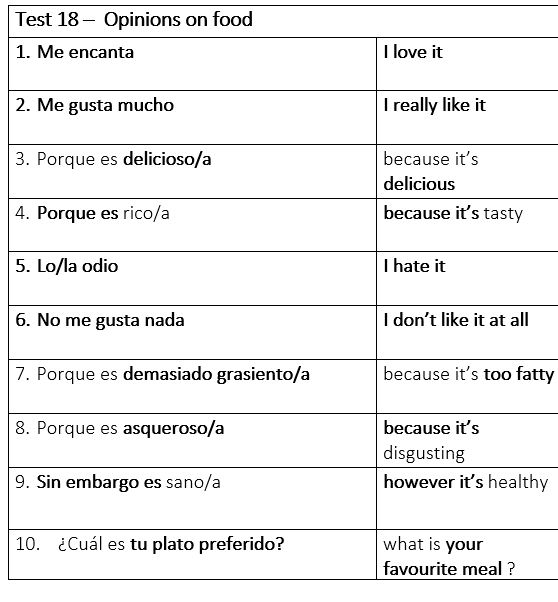 HIGHER
Write numbers 1-10 at the back of your yellow book, then in silence write out the Spanish translations
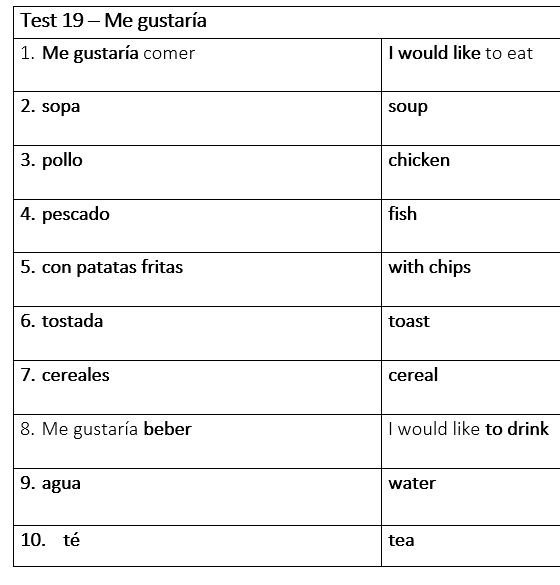 FOUNDATION 
Write numbers 1-10 at the back of your yellow book, then in silence write out the Spanish translations of the words in bold.
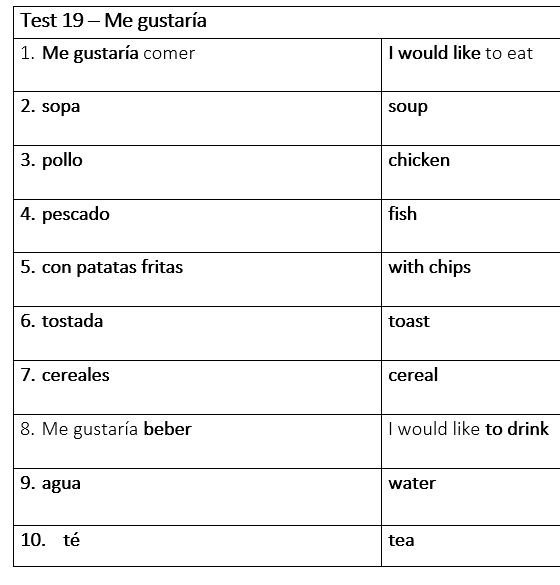 ANSWERS
Now swap books with the person next to you and mark their answers.
When you get your book back copy your spellings correctly in green pen.
Write your score on the sheet at the back of your book.
20/20 = house point	16/20 = MFL point		Underperforming = Resit at lunch
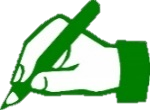 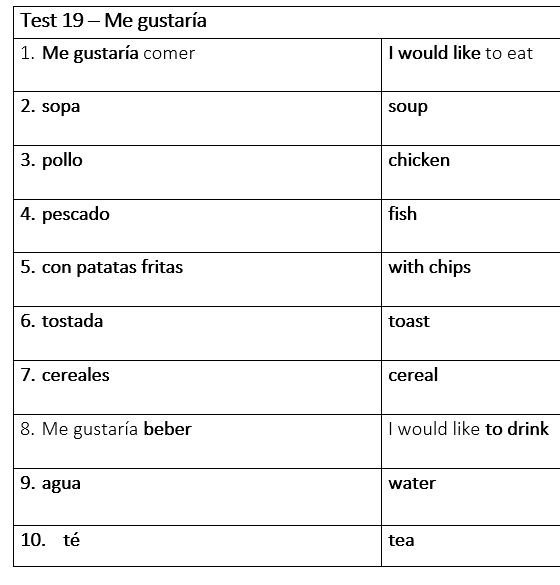 HIGHER
Write numbers 1-10 at the back of your yellow book, then in silence write out the Spanish translations
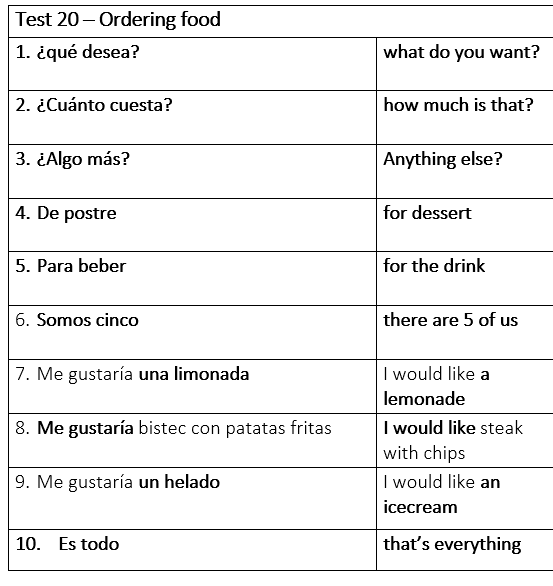 FOUNDATION 
Write numbers 1-10 at the back of your yellow book, then in silence write out the Spanish translations of the words in bold.
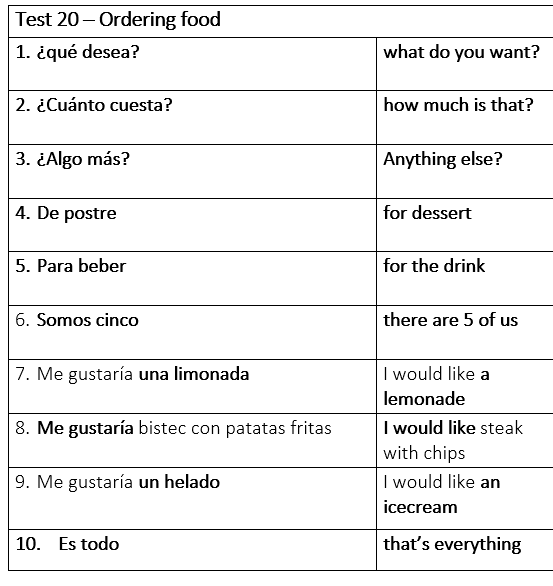 ANSWERS
Now swap books with the person next to you and mark their answers.
When you get your book back copy your spellings correctly in green pen.
Write your score on the sheet at the back of your book.
20/20 = house point	16/20 = MFL point		Underperforming = Resit at lunch
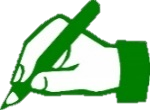 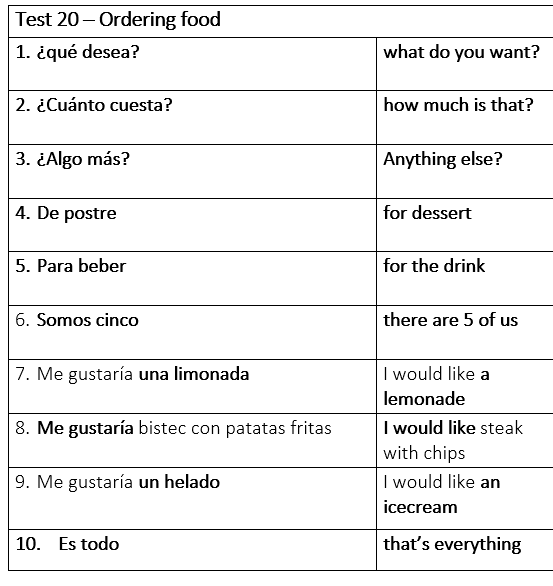